Towards a Specification of the MADMAX Prototype Cryostat
Christoph Krieger
University of Hamburg

Joern Schaffran
DESY
Sketch of the cryostat
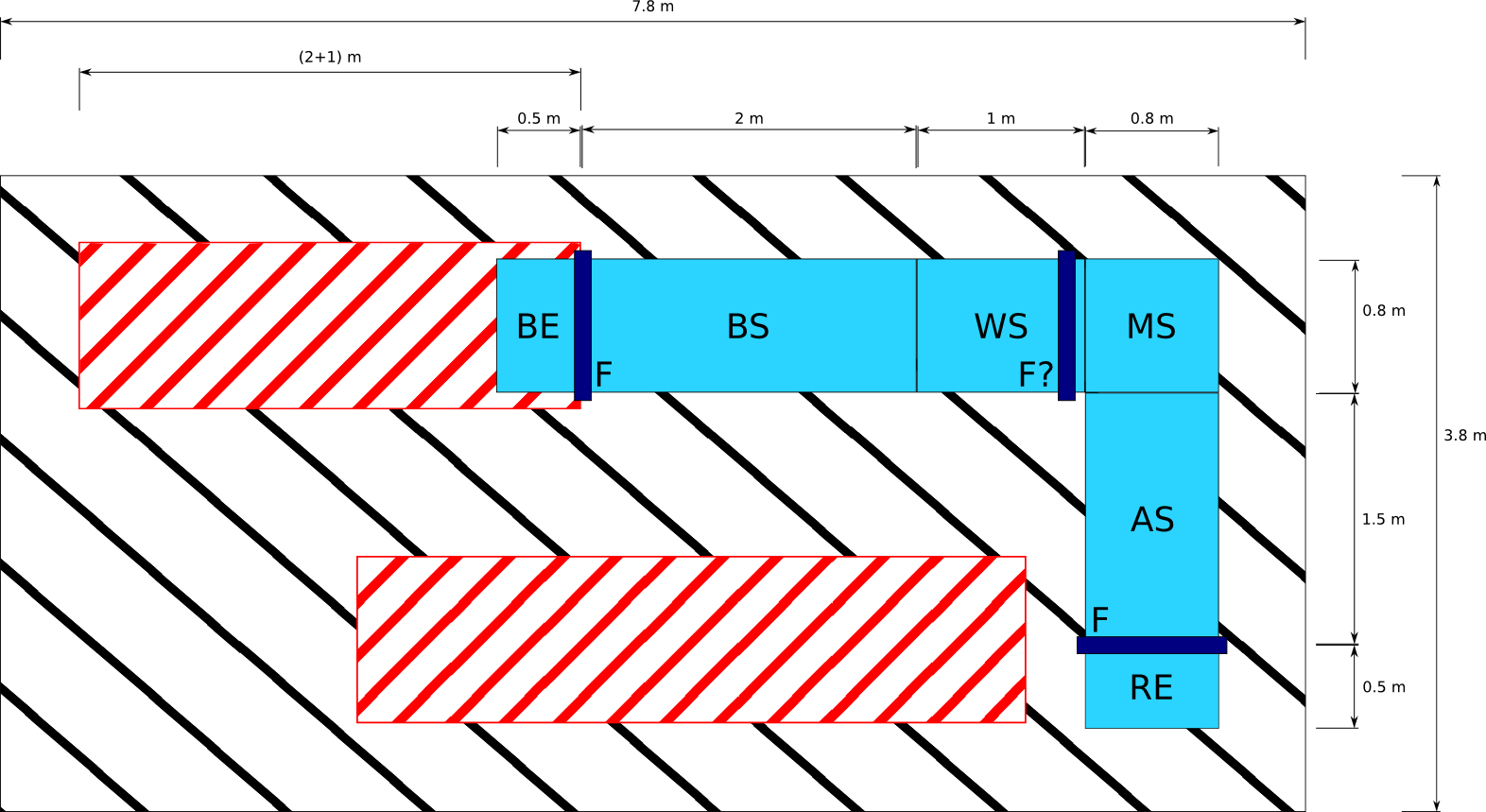 Based on sketch by Olaf(not changed since 22.06.18)
L-shape preferred(ExeB call 18.07.2018)
Inner vacuum vessel:400 mm inner diameter
Single mode of operation: 4 K
Divided in sections:
Booster endcap (BE)
Booster section (BS)
Waveguide section (WS)
Mirror section (MS)
Antenna section (AS)
Receiver endcap (RE)
Three flanges/intersections(Access to booster mechanics, antenna/receiver and for commissioning)
Reserved area forBooster retraction
Reserved area forelectronic cabinets and infrastructure
08.10.2018
Christoph Krieger: Towards a Specification of the MADMAX Prototype Cryostat
2
Sketch of the cryostat
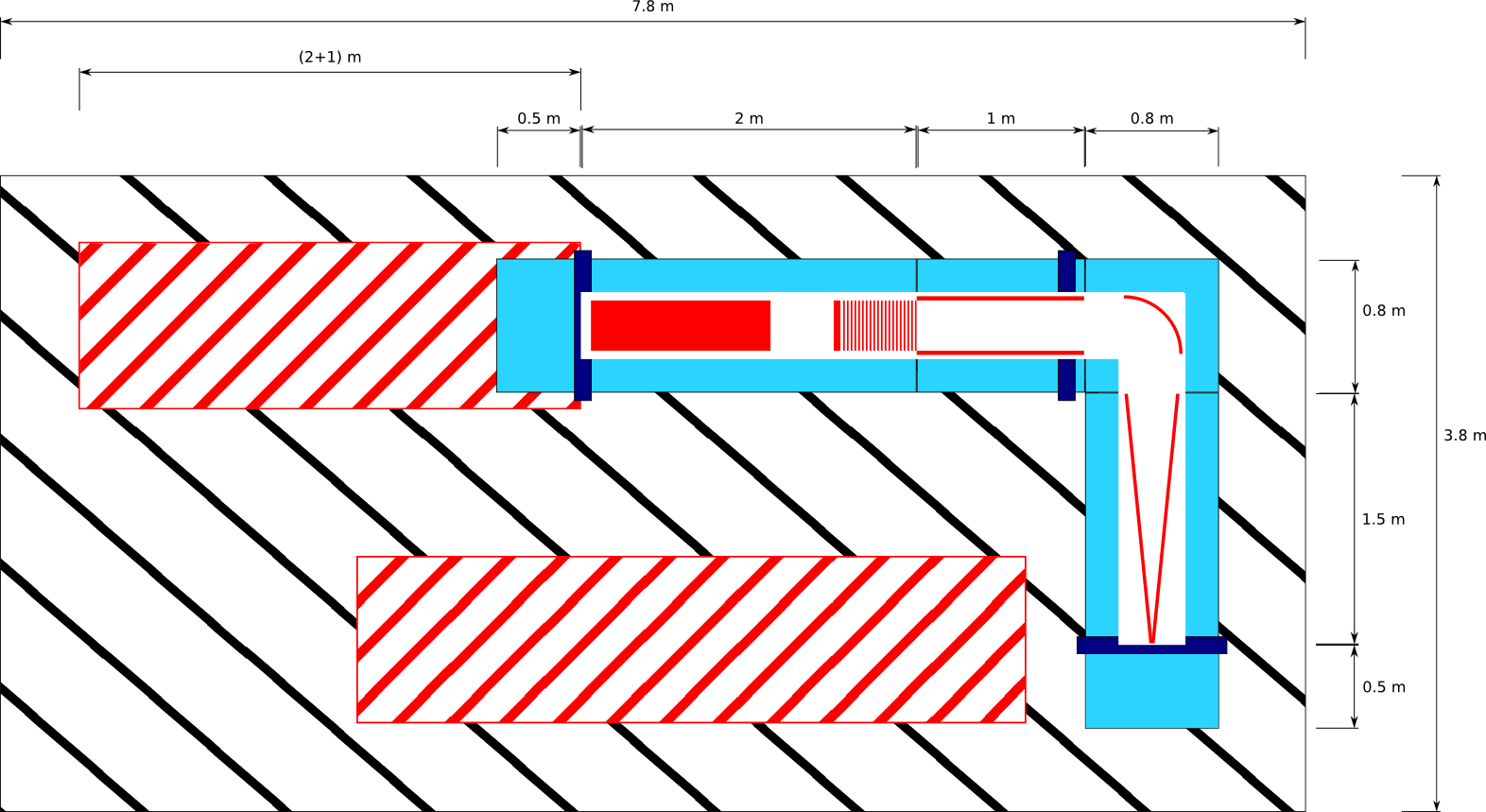 Based on sketch by Olaf(not changed since 22.06.18)
L-shape preferred(ExeB call 18.07.2018)
Inner vacuum vessel:400 mm inner diameter
Single mode of operation: 4 K
Divided in sections:
Booster endcap (BE)
Booster section (BS)
Waveguide section (WS)
Mirror section (MS)
Antenna section (AS)
Receiver endcap (RE)
Three flanges/intersections(Access to booster mechanics, antenna/receiver and for commissioning)
Reserved area forBooster retraction
Reserved area forelectronic cabinets and infrastructure
Antenna movable?
08.10.2018
Christoph Krieger: Towards a Specification of the MADMAX Prototype Cryostat
3
Towards the cryostat
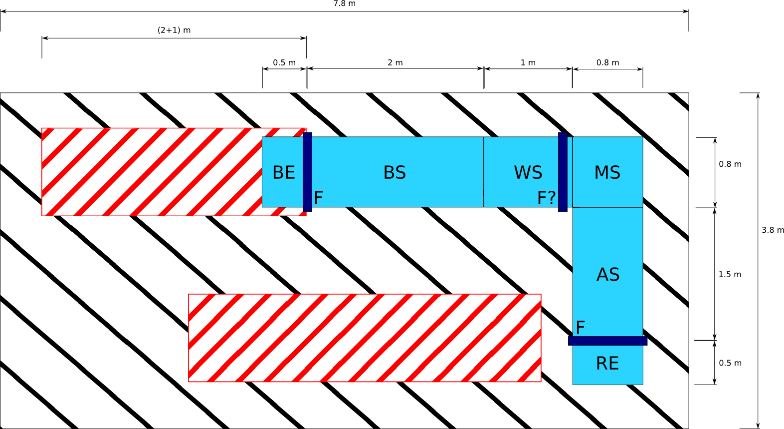 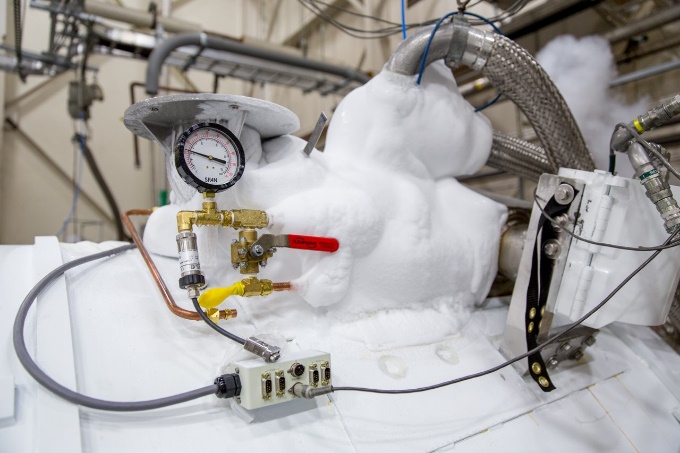 Sketch
Cryostat (image similar)
Company
Jörn & Christoph
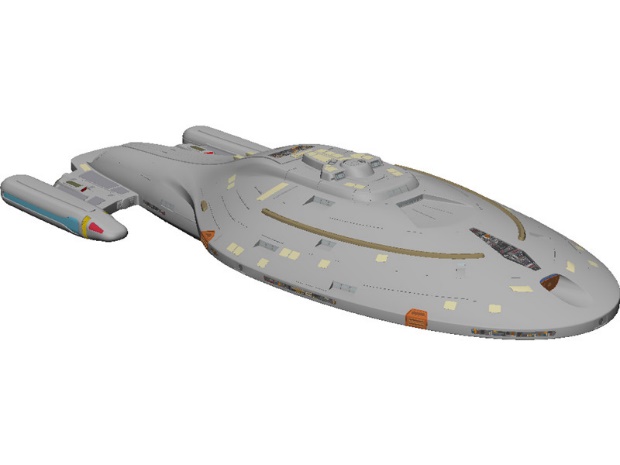 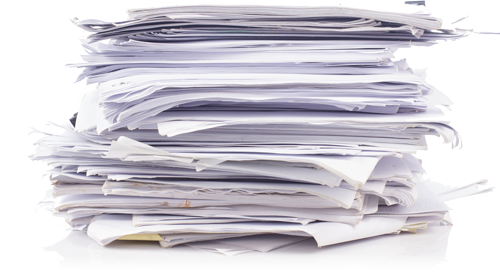 Companies
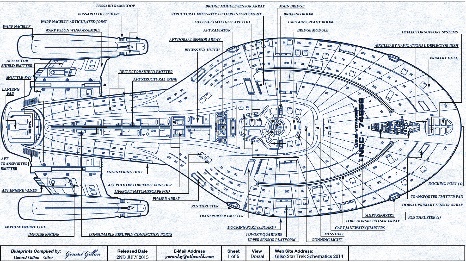 We are here!
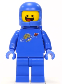 Specification document
Design proposal
08.10.2018
Christoph Krieger: Towards a Specification of the MADMAX Prototype Cryostat
4
Specification document
Need to specify the cryostat for companies to propose designs (and build the cryostat)
In the end: ~ 60 pages (estimate by Jörn):
Specification of the inner vacuum vessel housing the MADMAX prototype “organs”
Specification of interfaces (mounts, feedthroughs, etc.)
Specification of cryostat (type of cooling, insulation layers, etc.)
Specification of diagnostics (temperature and pressure sensors, etc.)
Specification of materials and manufacturing technics to use
Specification of test procedures and engineering standards to follow
Many more…
Current status: started with preparatory work for the specification document(gathering information and decisions…)
When specification document is complete  call for designs and tender
Decide for a specific design (with external experts) and place order
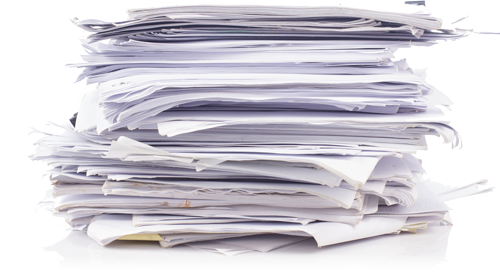 Specification document
08.10.2018
Christoph Krieger: Towards a Specification of the MADMAX Prototype Cryostat
5
Some known facts
Inner diameter of inner vacuum vessel: 400 mm
Inner vacuum: 10-6 mbar at room temperature
Mode of operation: whole cryostat cold mass at 4 K
Approximate dimensions (see sketch)
Outer diameter of cryostat: 700 to 800 mm (realistic ballpark number)
Bath cooling, no forced flow helium
Operation with Dewars (fill cryostate from Dewars, no helium lines)
Possibility to inject helium into vacuum vessel to increase heat conductivity for cooldown of discs etc.
Cryostat has to be suited for high magnetic fields (at least partially)
Need to keep heat load low to increase time between refills (Dewar operation)
08.10.2018
Christoph Krieger: Towards a Specification of the MADMAX Prototype Cryostat
6
Simplified cross section
Ø 700 to 800 mm
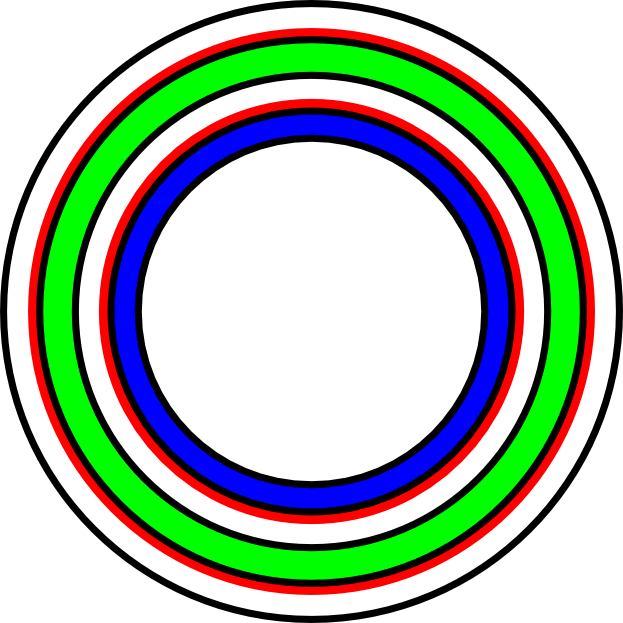 Outer shell
Isolation vacuum
Multi-layer insulation (MLI)
Liquid Nitrogen bath (pressure vessel)
Thermal shield
Isolation vacuum
MLI
Liquid Helium bath (pressure vessel)
Inner vacuum vessel
Not shown: supports for cold mass
Ø 400 mm
Not to scale!
08.10.2018
Christoph Krieger: Towards a Specification of the MADMAX Prototype Cryostat
7
Open questions
Size of prototype magnet (especially diameter of warm bore, avoid force fit!)
Stray field of magnet? (Return yoke? Impact on electronics, pumps, etc.?)
Space required for prototype magnet and its infrastructure
Are vibrations of vacuum pumps an issue? (inner vacuum & isolation vacuum)
Maximum weight of cryostat? (depends on location and available cranes)
08.10.2018
Christoph Krieger: Towards a Specification of the MADMAX Prototype Cryostat
8
Open questions
Need information on inner “organs” as soon as possible to start specification document:Booster, Waveguide, Parabolic Mirror, Antenna & Receiver
Responsible needed for each “organ” (Booster  UHH, Michael)
Information needed for each “organ”:
Interfaces: mounts, mechanical and electrical feedthroughs (type & number)
Thermal connection necessary?
Electrical ground connection necessary?
Weight?
Expected thermal stress (on mounts)?
Expected heat load?
Reliable dimensions?
Don’t forget: “organs” have to be installed  access requirements, inner diameter of vacuum vessel is 400 mm!
08.10.2018
Christoph Krieger: Towards a Specification of the MADMAX Prototype Cryostat
9
How to proceed?
What is needed to proceed with specification document?
Responsible and contact person(s) for antenna, waveguide and parabolic mirror
Information on booster mechanics, waveguide, parabolic mirror and antenna
???
08.10.2018
Christoph Krieger: Towards a Specification of the MADMAX Prototype Cryostat
10
Naming
Can we name it MiniMax (or MiDiMAX) and paint it fire extinguisher red?
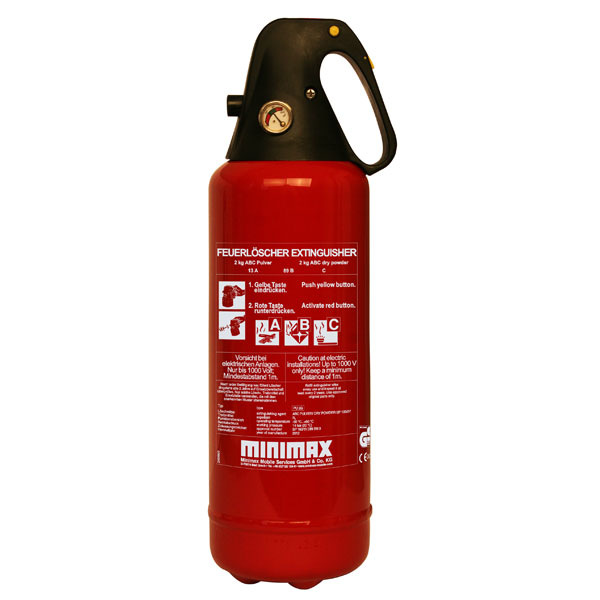 08.10.2018
Christoph Krieger: Towards a Specification of the MADMAX Prototype Cryostat
11
Location
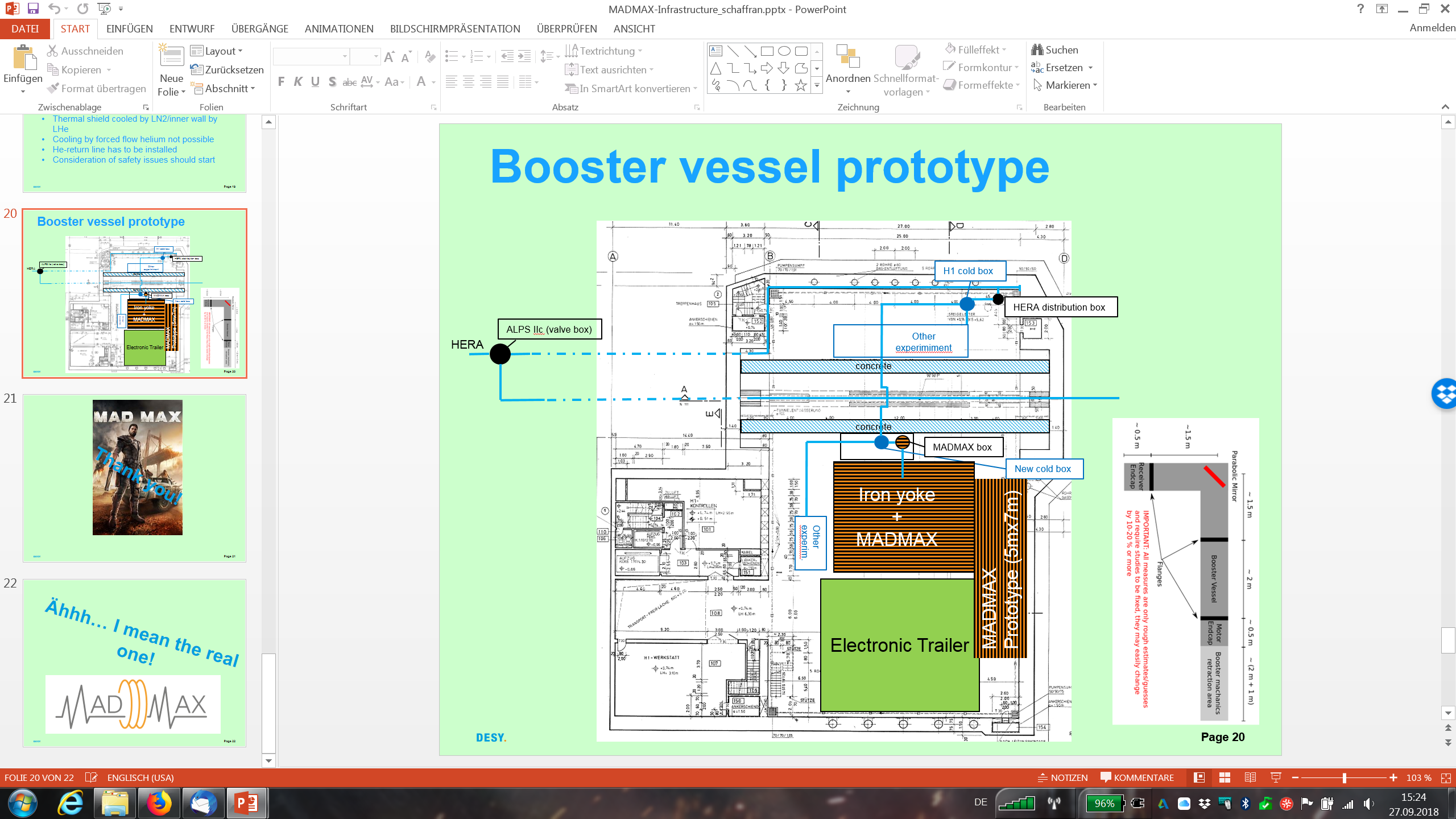 From Jörn’s talk of previous CM
Possible to put prototype vessel in North Hall?
Depends on prototype magnet size and infrastructure requirements
08.10.2018
Christoph Krieger: Towards a Specification of the MADMAX Prototype Cryostat
12